قسم به قلم وآنچه که می نویسد... (سوره ی قلم، آیه 1)
Marital infidelity is based on cognitive- behavioral therapy approach
Marital infidelity

:Kind of Therapy Models
-Cognitive-behavioral therapy                                                                                                                          
-Forgiveness therapy
-Emotionally focused therapy
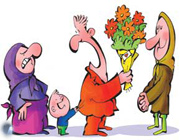 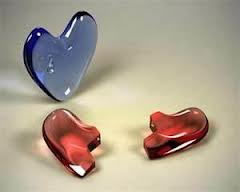 Goals 1-Therapeutic
2-Definition of marital infidelity
3-prevalence
4-Etiology
5-Classification of clients
6-Therapeutic models
.7-Assessment(Cognitive- behavioral interview)
8-Education
  -Formulation 
  -Working principles
1-اهداف درمانی

-کنترل آسیب و بازگشت به روال قبلی زندگی
-سبب شناسی (درک عواملی که منجر به خیانت شده است).
-بخشش و تصمیم گیری
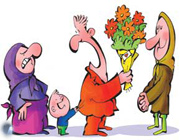 زندگی مطلوب
ذهن آشفته
مدام به دنبال پاسخگویی به سؤالات
زندگی فعلی
واکنش نامطلوب همسر
2-Definition of marital infidelity
Affair
Marital infidelity
Extra marital
Failur to commitment
Emotional triangulation
خیانت زناشویی: نوعی درگیری عاطفی، جنسی یا عاطفی-جنسی با فردی غیر از همسراست که از او پنهان می شود و ویژگی اصلی آن رازگونه بودن آن می باشد.


1-Affair emotional
2-Affair sexual
3-Affair emotional-sexual
احساسی که قاعدتا باید با همسر در میان گذاشته شود، رفتاری که باید با همسر انجام شود و فکری که باید با همسر در میان گذاشته شود با نفر سومی انجام می گیرد و تمام تلاش فرد پنهان نگه داشتن این موضوع است.
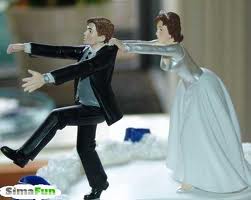 3-prevalence
بر اساس یکی از معتبرترین مطالعات انجام شده در ایالات متحده 44% مردان و 25% زنان در طول زندگی مرتکب خیانت زناشویی می شوند. اما در ایران آمار رسمی  و دقیقی در دسترس نیست.

Male: 44%
Female:25%
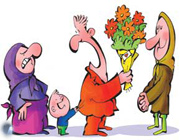 4-Etiology
1-عوامل زمینه ساز(عوامل قبل از حادثه).
2- عوامل آشکار ساز(عوامل منجر شدن به حادثه).
3- عوامل تدوام دهنده (عوامل استمرار دهنده این حادثه).

عوامل مربوط به همسر آسیب دیده
همسر عهد شکن
رابطه زناشویی
اجتماعی
نفر سوم
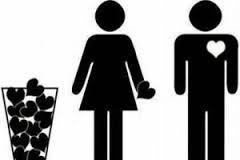 عوامل زمینه ساز
1-همسر آسیب دیده: بی توجهی به رابطه، ناکامی در ارضاء نیاز ها، وابستگی و عدم جسارت، نادیده گرفتن نشانه ها و علائم، سوء ظن های بی مورد.

2-همسر عهد شکن: ناکامی در برآورده شدن نیاز های عاطفی، احساس نا امنی در مورد خویشتن جنسی، تنوع طلب و لذت طلب بودن و الگو سازی از اطرافیان.

3-رابطه: تعارض های قدیمی و حل نشده و عدم صمیمیت در رابطه (جسمی، جنسی، عاطفی و...).

4-عوامل اجتماعی: نوع شغل، استرس های شغلی،  دوستان ناباب که قبح مسأله را کم می کند، وسایل ارتباط جمعی، قانون حمایت از خانواده.

5-نفر سوم: ناکامی در ارضاء نیاز ها، مطلقه بودن، در دسترس بودن.
عوامل آشکار ساز
همسر آسیب دیده: شیوه برخورد نامناسب برای حل تعارضات، تهدید به جدایی، به سادگی از کنار موضاعات رد شدن و...
همسر عهد شکن: افزایش باور های تسهیل گر و کاهش باور های مانع ساز و ...
رابطه: تشدید  تعارض ها، لذت نبردن از رابطه و ...
اجتماعی: افزایش فشار های شغلی، سهولت در ارتباط، تشویق دوستان و...
نفر سوم: تهدید به آبرو ریزی، ایجاد احساس گناه، زیبایی و جذابیت و...
عوامل تداوم دهنده
همسر آسیب دیده: اصرار به قطع فوری رابطه، باج خواهی و انتقام.
همسر عهد شکن: دریافت تقویت مثبت و تقویت منفی.
رابطه: حل نشدن مشکلات ارتباطی.
اجتماعی: فیلم ها، از بین رفتن قبح موضوع، تشدید فشار های شغلی تشویق دوستان.
نفر سوم: اصرار برای ادامه رابطه و ناتوانی در قطع ارتباط.
5-Classification of clients
هر دو نفر می آیند و با یک مشارکت خوب به درمان ادامه می دهند.
فرد آسیب دیده می آید و فرد آسیب زده نمی آید.
هردو می آیند و همسر آسیب زده سعی می کند از قدرت روانشناس سوءاستفاده کند( به همسرم بگو من کاری نکردم، همه این کار را انجام می دهند، اتفاق خاصی نیافتاده است).
کسانی که با احساس پشیمانی، ندامت و عذاب وجدان می آیند(بیشتر خانم ها هستند).
کسانی که مطمئن نیستند و با شک و تردید می آیند.
فرد عهدشکن همراه با نفر سوم می آید.
6-Therapeutic models
رفتار
باور های مانع ساز
باور های تسهیل گر
طرز تفکر
انتظارات
ترس و نگرانی
نیاز های عاطفی
تجارب: قبل و بعد از ازدواج
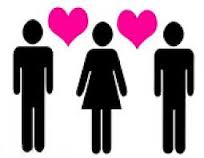 نیازهای عاطفی
نیاز به امنیت
نیاز به استقلال
نیاز به محبت
نیاز به ارزش گذاری
نیاز به جسارت
نیاز یه تفریح و بازیگوشی
نیاز به پذیرش محدودیت
تجارب: والدین و همسر چگونه با این نیازها برخورد کرده اند.
ترس و نگرانی: یکی از شایعترین ترس ها، ترس از دست دادن و تنهایی، آبرو ریزی.
انتظارات: انتظارات در مورد خود، همسر، رابطه( باید و نباید ها).
طرز تفکر: باور های مرکزی، و تفکراتی که در مورد  Affair مؤثر است ( تفکراتی که به رفتار سالم منجر نمی شود).
باورهای  تسهیل گر: مجوز  Affairرا می دهد و پیامد های منفی آن را کم ارزش جلوه می دهد.
باور های مانع ساز: مانع رفتار Affair می شود.
.7-Assessment(Cognitive- behavioral interview)
کی برملا شده است؟
واکنش شما چگونه بوده است؟
راه حل ها( تا الان چه کار هایی کرده اید؟).
سیر رابطه بعد از خیانت
آیا رابطه با فرد سوم هنوز ادامه دارد یا خیر؟
هدف گزینی مراجع
نوع نگرش به مشکل
تفکر در مورد ادامه زندگی
چه کسانی از موضوع خبر دارند؟
توصیه و راه حل آنها چیست؟
چقدر به روانشناس اعتقاد دارید؟
تشخیص اهداف پنهانی مراجع
1-Formulation  :8-Education                     2-Working principles
1-آموزش خام مدل CBT                                                                    

2- ترسیم مدل شناختی- رفتاری خیانت زناشویی، برای مراجع
و بیان ساده و قابل فهم آن


2- آموزش اصول و قواعد کار
دیر آمدن
کنسل کردن نوبت
2 نوع جلسه:
     مشترک
     انفرادی
جمع بندی
1-مشکل: خیانت زناشویی
2-مدل درمانی: شناختی –رفتاری
3-سنجش(مصاحبه شناختی- رفتاری، تکمیل مدل درمانی).
4-آموزش مدل شناختی- رفتاری و اصول کار.
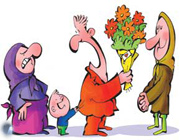 واکنش های احتمالی همسر آسیب دیده
بروز نشانه هایی شبیه به اختلال PTSD
افسردگی، ناامیدی و عدم اعتماد به نفس
از دست دادن هویت و احساس بی ارزشی
نشخوارفکری شدید درباره این رویداد
تغییر در باورهای وی نسبت به همسر و از بین رفتن اعتماد
واکنش های احتمالی همسر عهد شکن:
آرامش موقت
خشم
عدم احساس گناه
     1-انتقام از همسر
     2- اختلال شخصیت
     3- دلخوشی به نفر سوم
     4- تفکری که Affair  را مشروع جلوه می دهد.
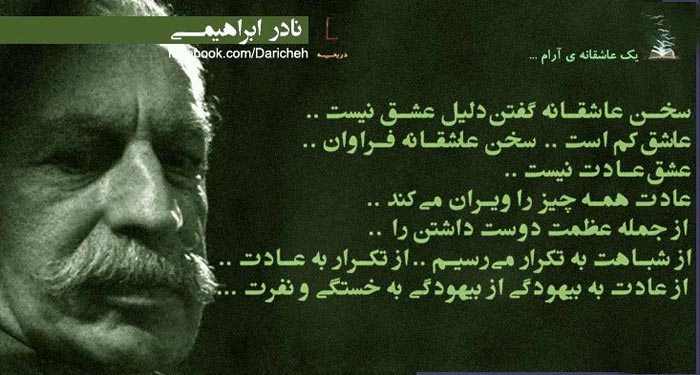 I Owe much appreciation to my classmates and my professor and many thanks to you for valuable attention…